Into the Darkness

CO detection on the Night-side of the Highly Irradiated WASP-33b
Georgia Mraz 
Supervisor: Prof. Nicolas Cowan
Co authors: Dr. Antoine Darveau-Bernier, Dr. Anne Boucher
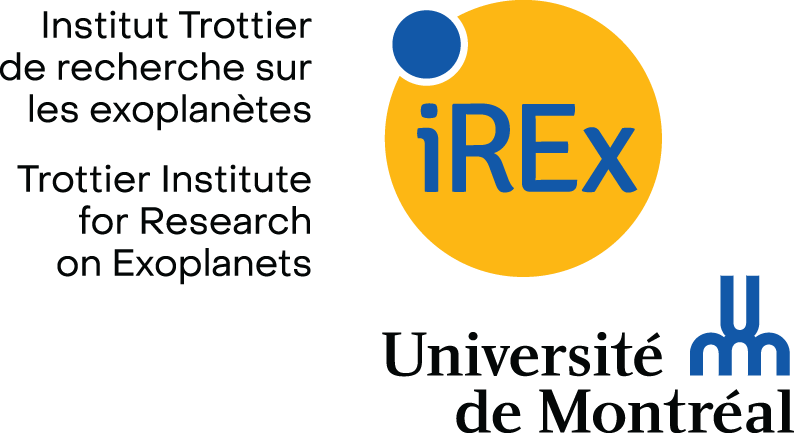 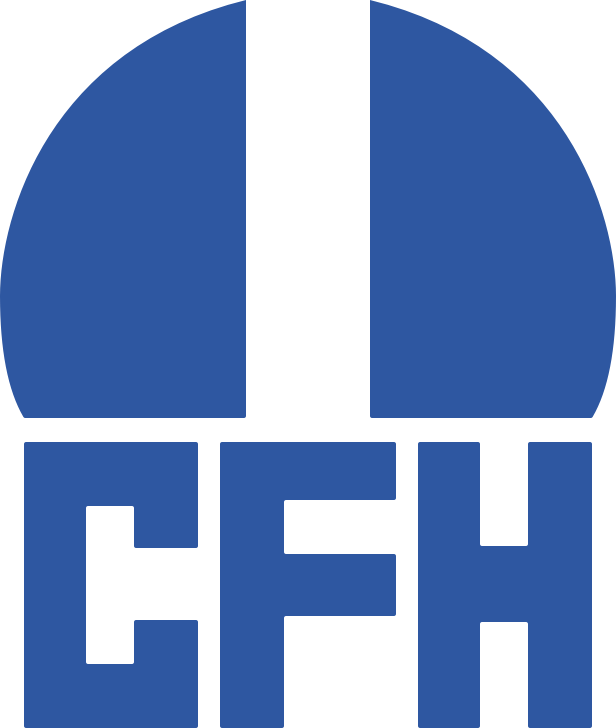 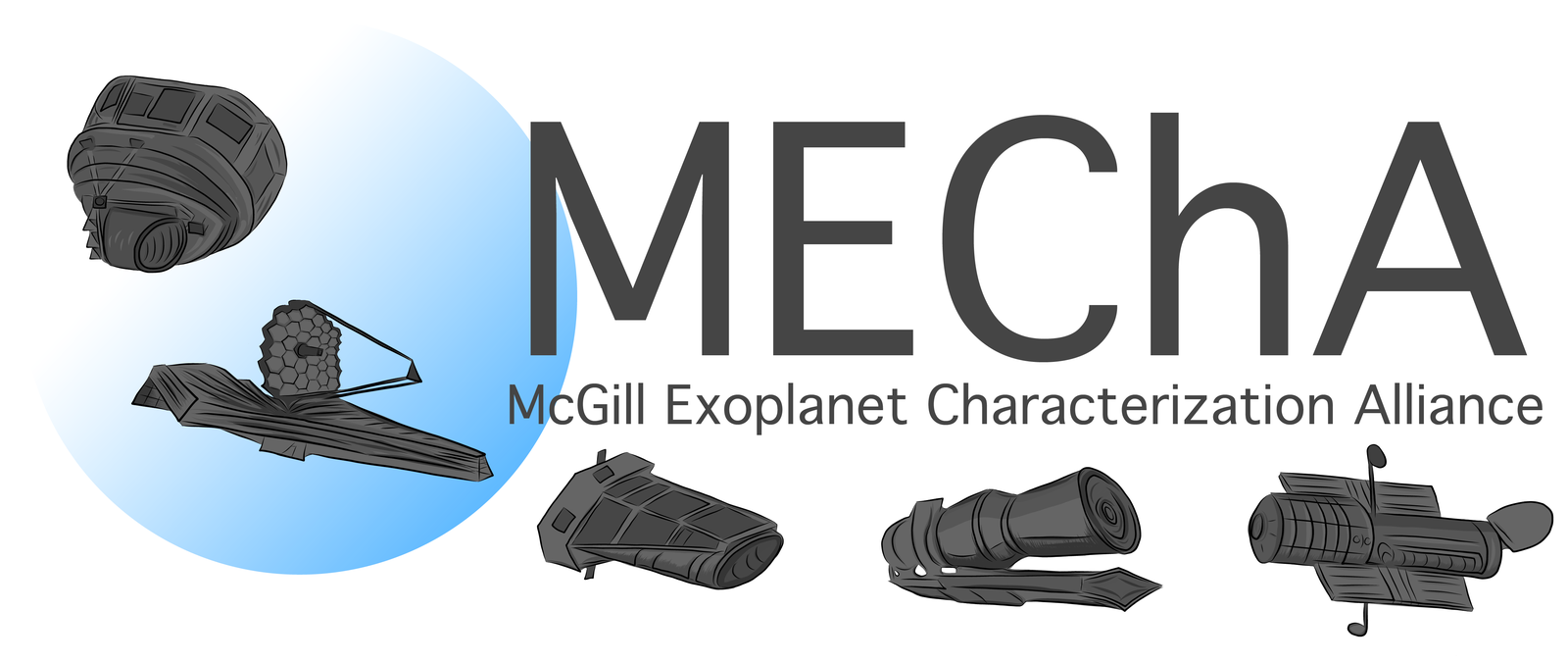 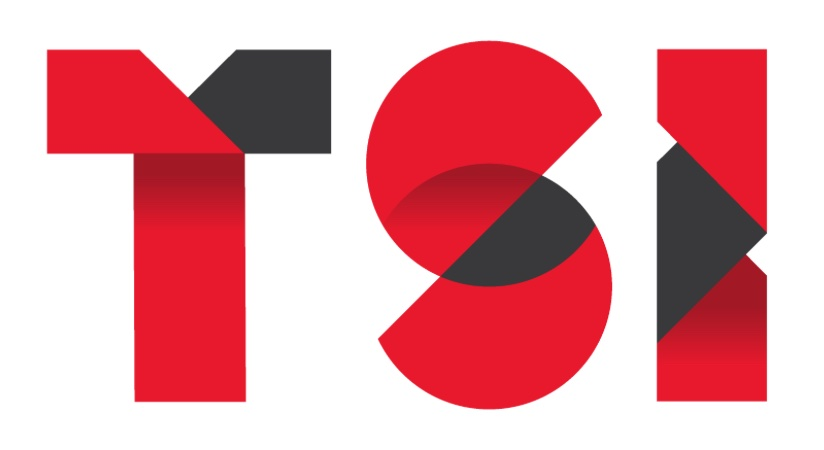 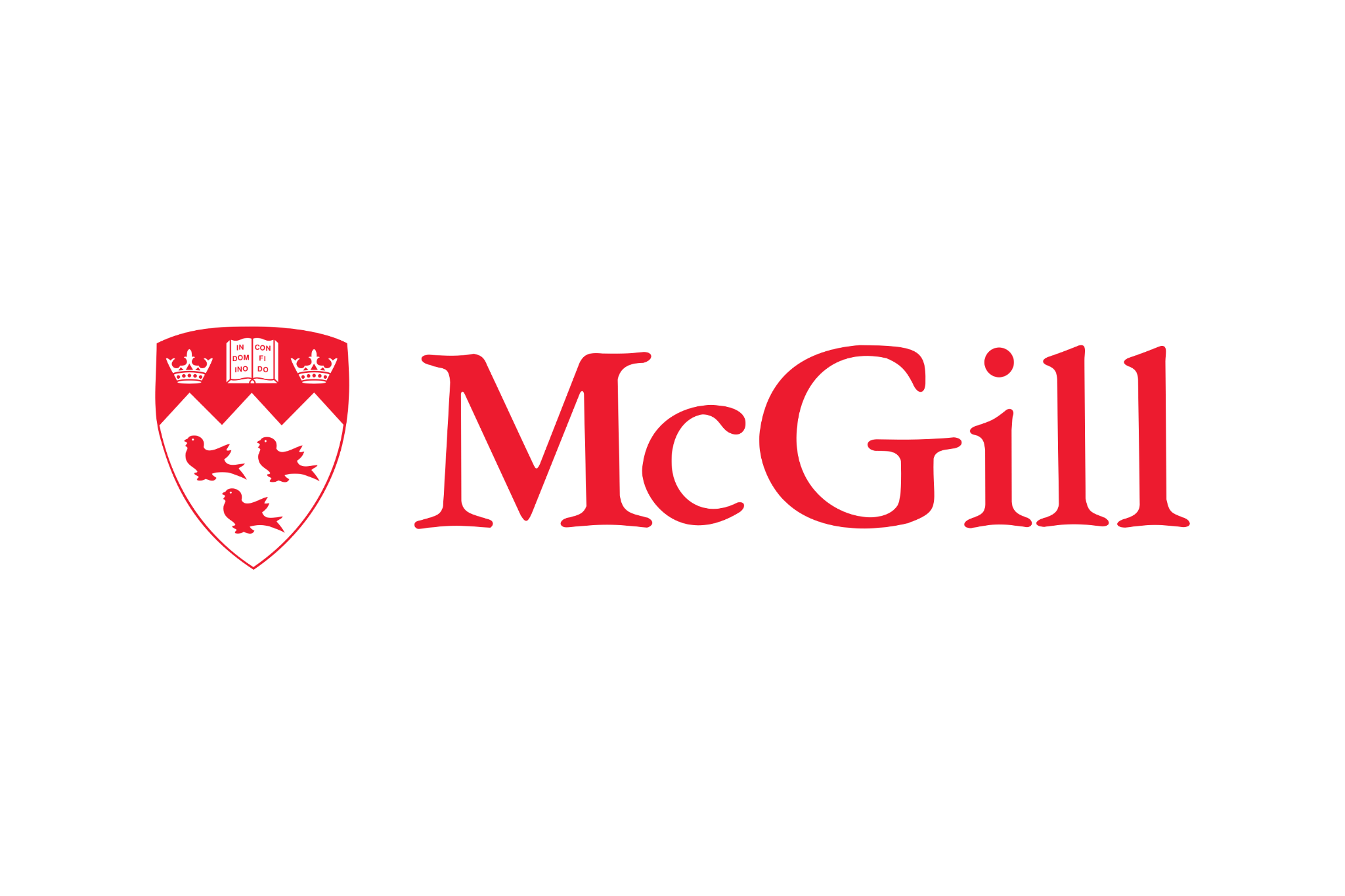 ‹#›
[Speaker Notes: Make sure to pick one way so either night-side or nightside]
Exoplanet Demographics
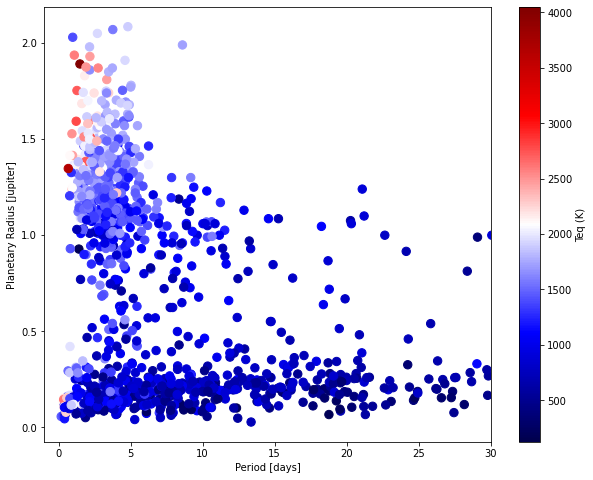 ‹#›
Ultra Hot Jupiters
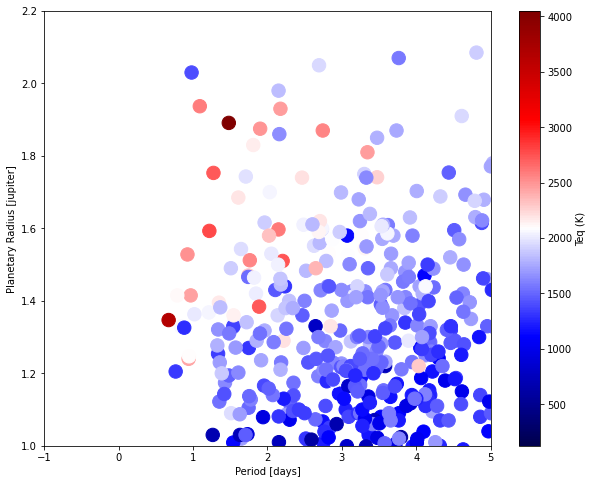 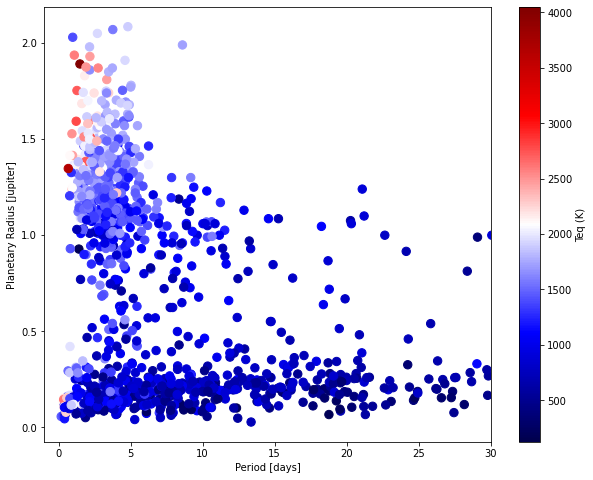 ‹#›
Ultra Hot Jupiters
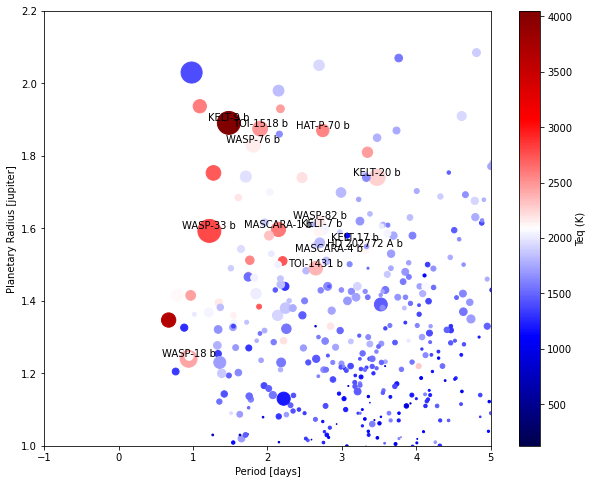 Scaled by SNR of SPIRou
Strong irradiation from host star
100x that of Hot Jupiters (Baxter et al. 2020)
‹#›
Ultra Hot Jupiters
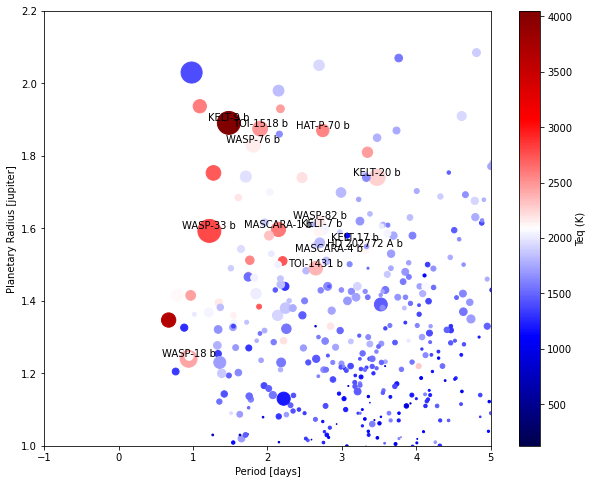 Scaled by SNR of SPIRou
Strong irradiation from host star
100x that of Hot Jupiters (Baxter et al. 2020)
Tidally locked
Day to Night-side difference ~1000 K (Bell and Cowan 2018)
‹#›
Ultra Hot Jupiters
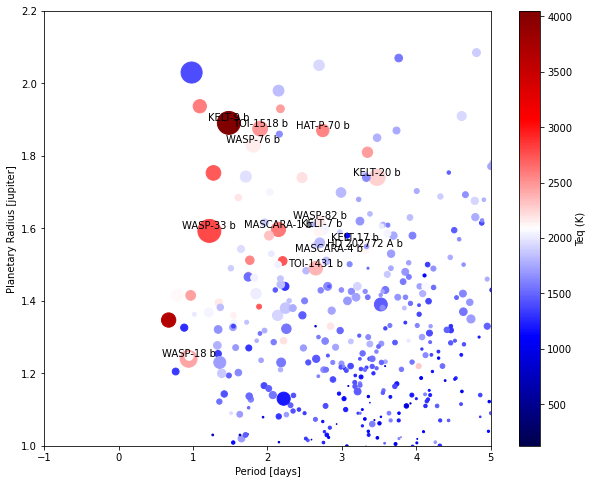 Scaled by SNR of SPIRou
Strong irradiation from host star
100x that of Hot Jupiters (Baxter et al. 2020)
Tidally locked
Day to Nightside difference ~1000 K (Bell and Cowan 2018)
Thermal inversions
‹#›
Thermal Inversions
Portions of the atmosphere go against the norm and increase in temperature with decreasing pressure (Beltz et al. 2022)
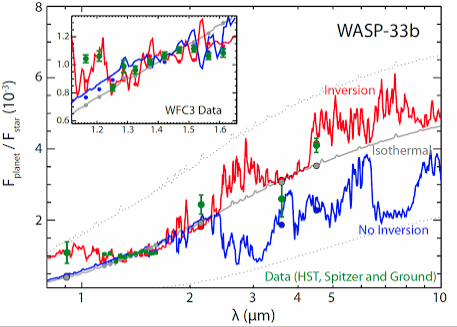 Thermal Inversion
Pressure
‹#›
Temperature
Haynes et al. 2015
[Speaker Notes: Cute out hre the disociate and recombination line

This is confusing since it only relates because of the temperature

Instead could maybe lisst the elements we would expect on the day side and night side likeH20 and this on dayside and what on night side sos like map out each]
Thermal Inversions
Portions of the atmosphere go against the norm and increase in temperature with decreasing pressure (Beltz et al. 2022)

Distinct emission signal on the day-side of the planet with an absorption on the night-side
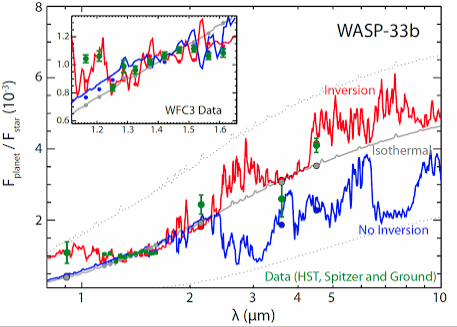 Thermal Inversion
Pressure
‹#›
Temperature
Haynes et al. 2015
[Speaker Notes: Cute out hre the disociate and recombination line

This is confusing since it only relates because of the temperature

Instead could maybe lisst the elements we would expect on the day side and night side likeH20 and this on dayside and what on night side sos like map out each]
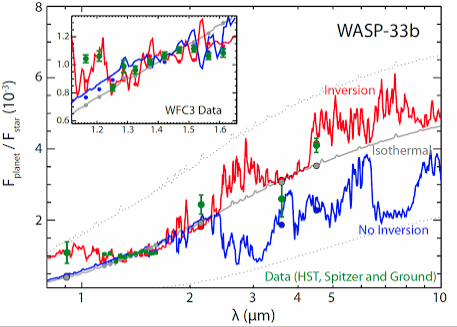 Thermal Inversion
Pressure
‹#›
Temperature
Haynes et al. 2015
WASP- 33b
Stellar Parameters
A type Star
Teff: 7308 K
R*: 1.6 R⊙
vsini : 90km/s
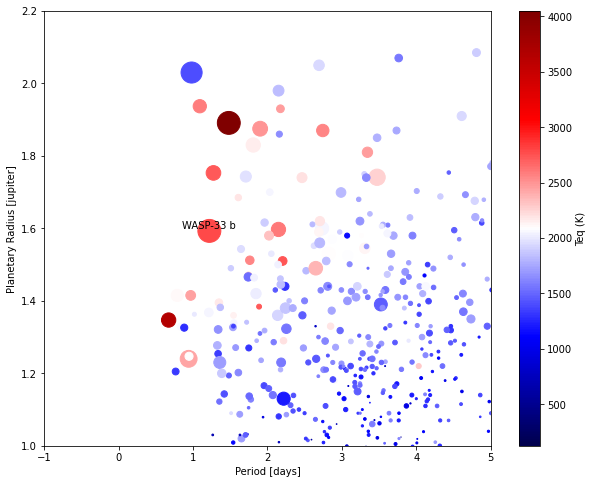 Scaled by SNR of SPIRou
Planetary Parameters
Teq: 2781.70 K
Period: 1.2 days
Radius: 1.6 RJup
Semi major axis: 0.02 AU
‹#›
Chakrabarty and Sengupta 2019
Ground Based Observation
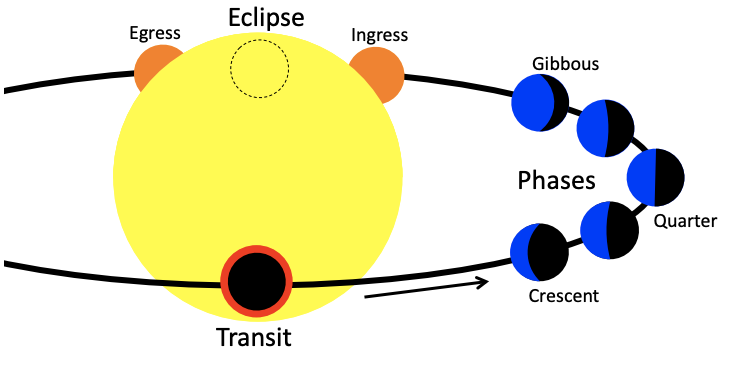 ‹#›
Adapted from Cowan et al. 2015
Ground Based Observation
Day-side
Day-side
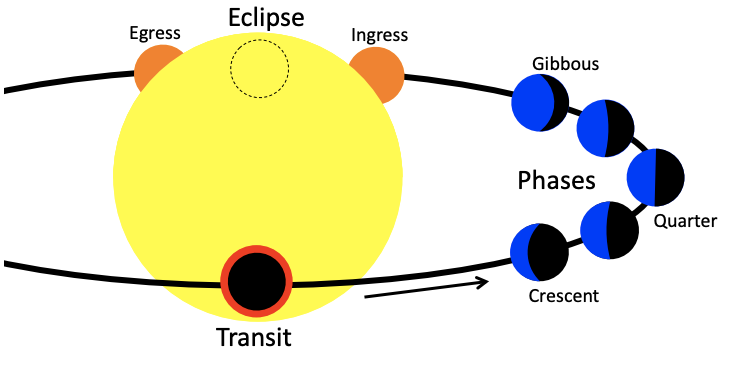 Night-side
Night-side
‹#›
Adapted from Cowan et al. 2015
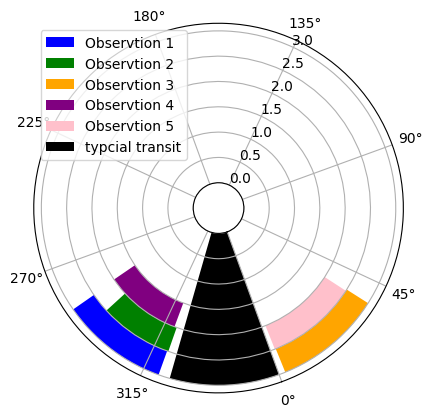 Observations
Observation 1
Observation 2
Observation 3
Observation 4
Observation 5
Typical Transit
SPIRou on Canada France Hawaii Telescope
Pre-Transit                     Pre-Transit                        Post-Transit                        Pre-Transit                        Post-Transit
9/22/2023                        10/03/2023                        10/29/2023                       11/22/2023                       11/26/2023
Pre-Transit
Post-Transit
‹#›
[Speaker Notes: Check the length of each one in terms of time of observation


Reduction here is done by APERO 
APERO does darks correction, bad pixel correction, background subtraction, detector nonlinearity corrections, localization of orders, geometric changes, flat field corrections, blaze, hot pixel, cosmic wave and wavelength calibration.]
Created by:Anne Boucher and Antoine Darveau-Bernier  (UDM/McGill)
StarShips(Boucher et al. 2021, Boucher et al. 2023)
Cross Correlation
Significance
Reduction
‹#›
[Speaker Notes: STARSHIs created in house by Anne Bouche and Antione DB

This is the one that could mayube be cut just make sure people know your in the “starsship” camp]
Created by: Anne Boucher and Antoine Darveau-Bernier  (UDM/McGill)
StarShips(Boucher et al. 2021, Boucher et al. 2023)
Reduction
Cross Correlation
Significance
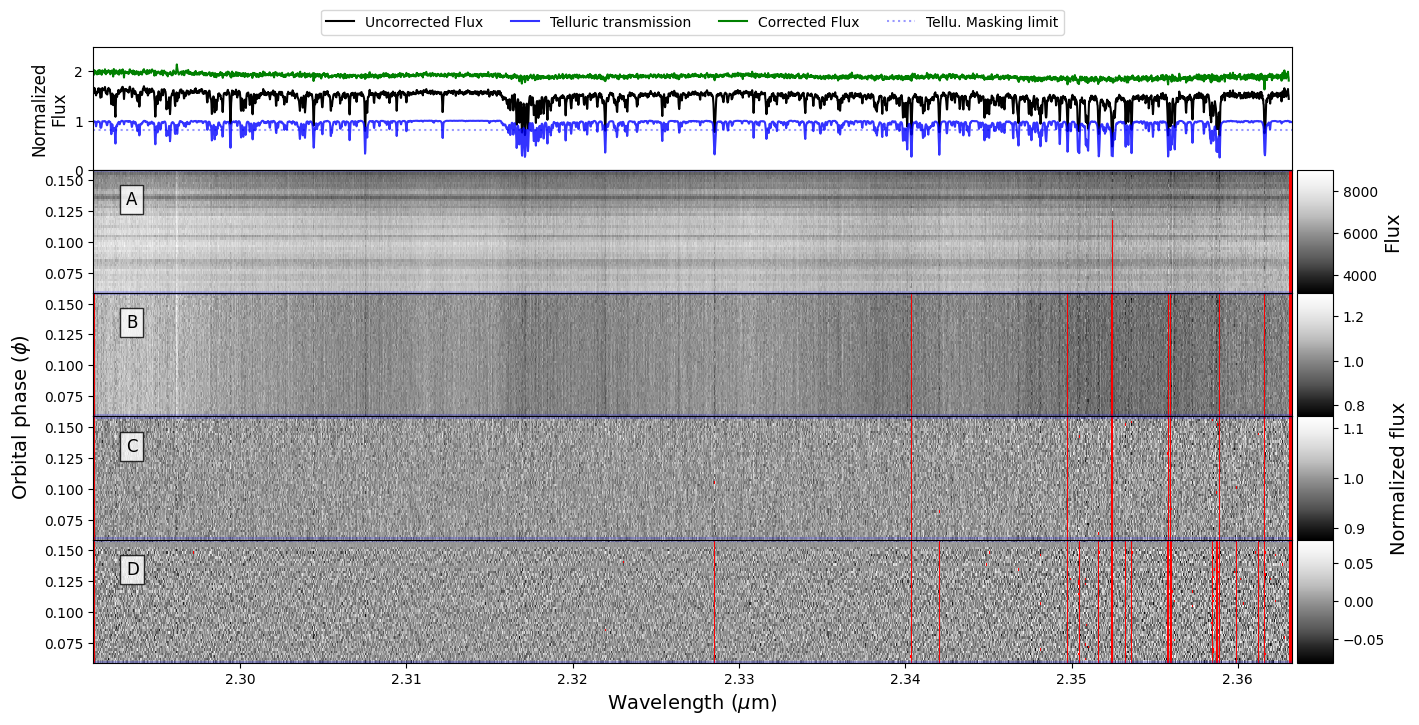 A) Telluric- corrected spectra
Orbital Phase
‹#›
[Speaker Notes: STARSHIs created in house by Anne Bouche and Antione

Tease this slide so that theta re animated to explain it could also cut tho a little]
Created by: Anne Boucher and Antoine Darveau-Bernier  (UDM/McGill)
StarShips(Boucher et al. 2021, Boucher et al. 2023)
Reduction
Cross Correlation
Significance
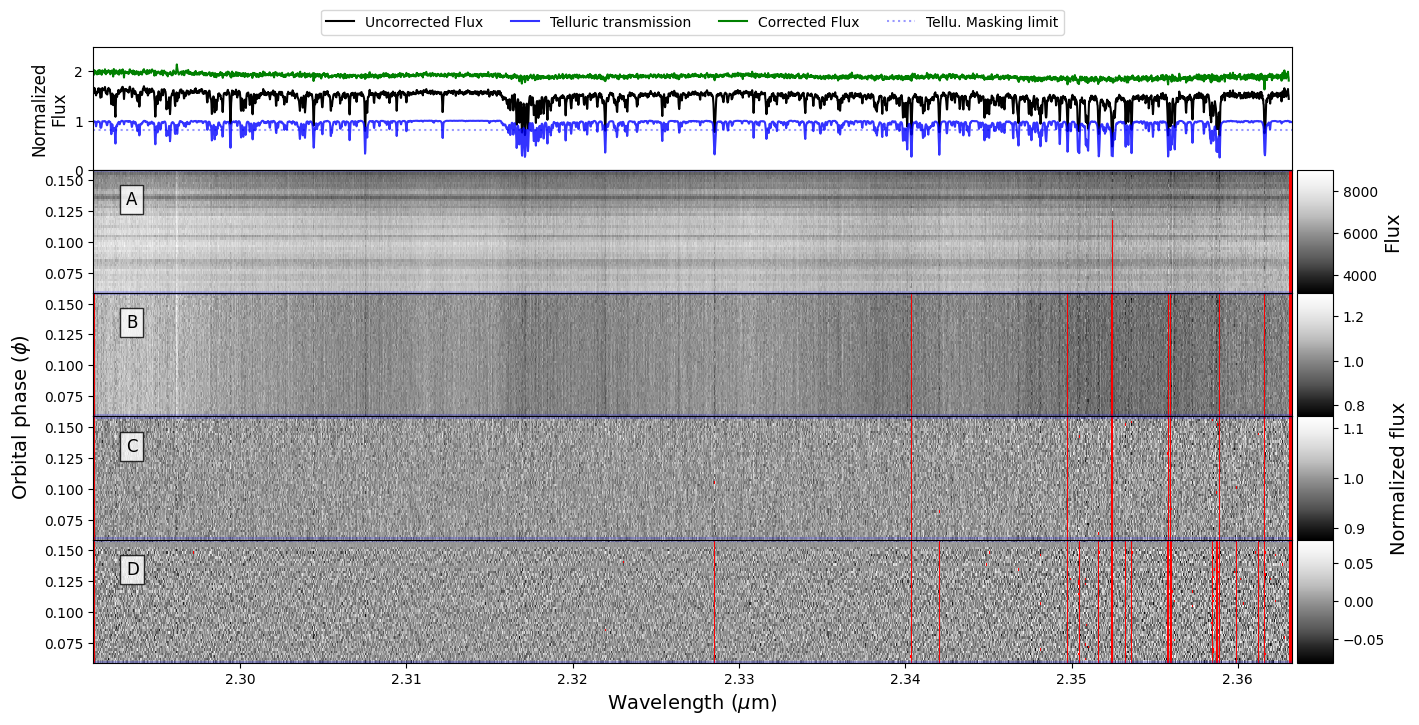 A) Telluric- corrected spectra
B) Normalized spectra to continuum
Orbital Phase
Normalized Flux
‹#›
[Speaker Notes: STARSHIs created in house by Anne Bouche and Antione

Tease this slide so that theta re animated to explain it could also cut tho a little]
Created by: Anne Boucher and Antoine Darveau-Bernier  (UDM/McGill)
StarShips(Boucher et al. 2021, Boucher et al. 2023)
Reduction
Cross Correlation
Significance
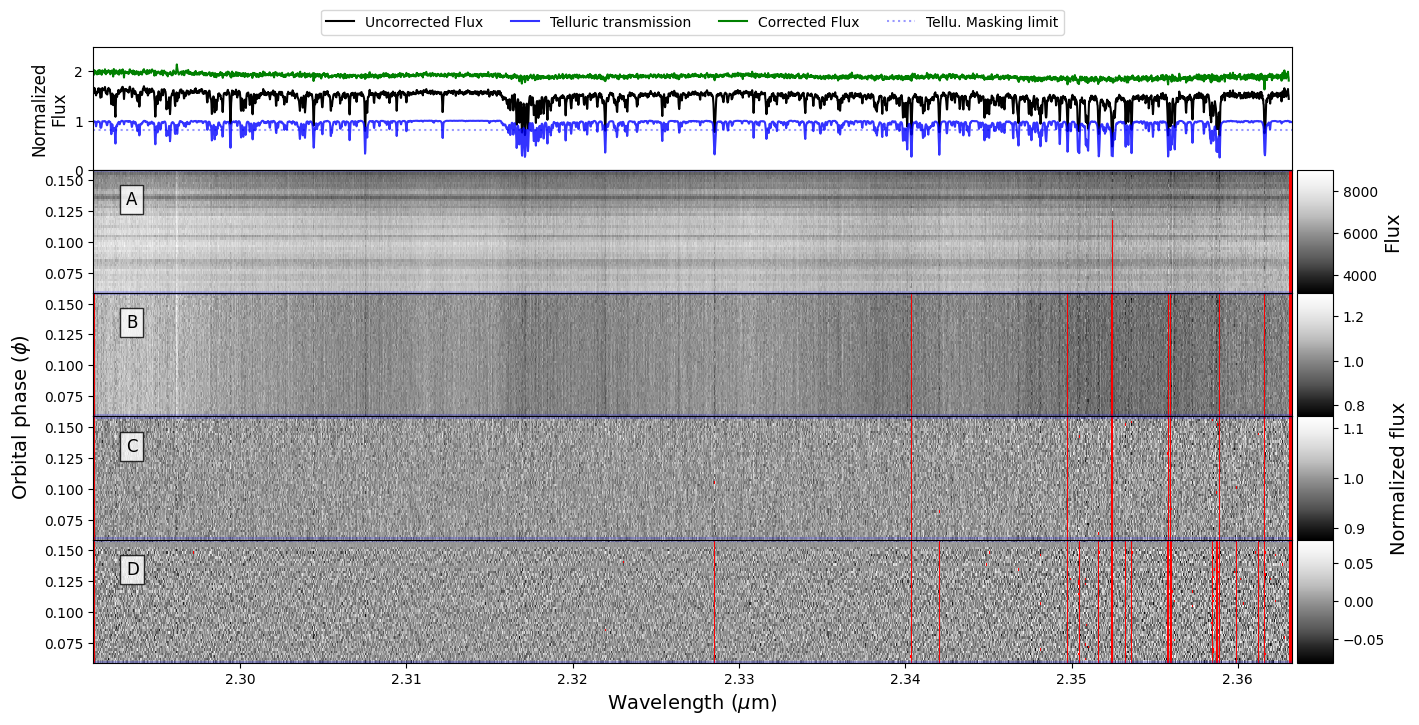 A) Telluric- corrected spectra
B) Normalized spectra to continuum
C) Emission spectra divided by reference spectrum
Orbital Phase
Normalized Flux
‹#›
[Speaker Notes: STARSHIs created in house by Anne Bouche and Antione

Tease this slide so that theta re animated to explain it could also cut tho a little]
Created by: Anne Boucher and Antoine Darveau-Bernier  (UDM/McGill)
StarShips(Boucher et al. 2021, Boucher et al. 2023)
Reduction
Cross Correlation
Significance
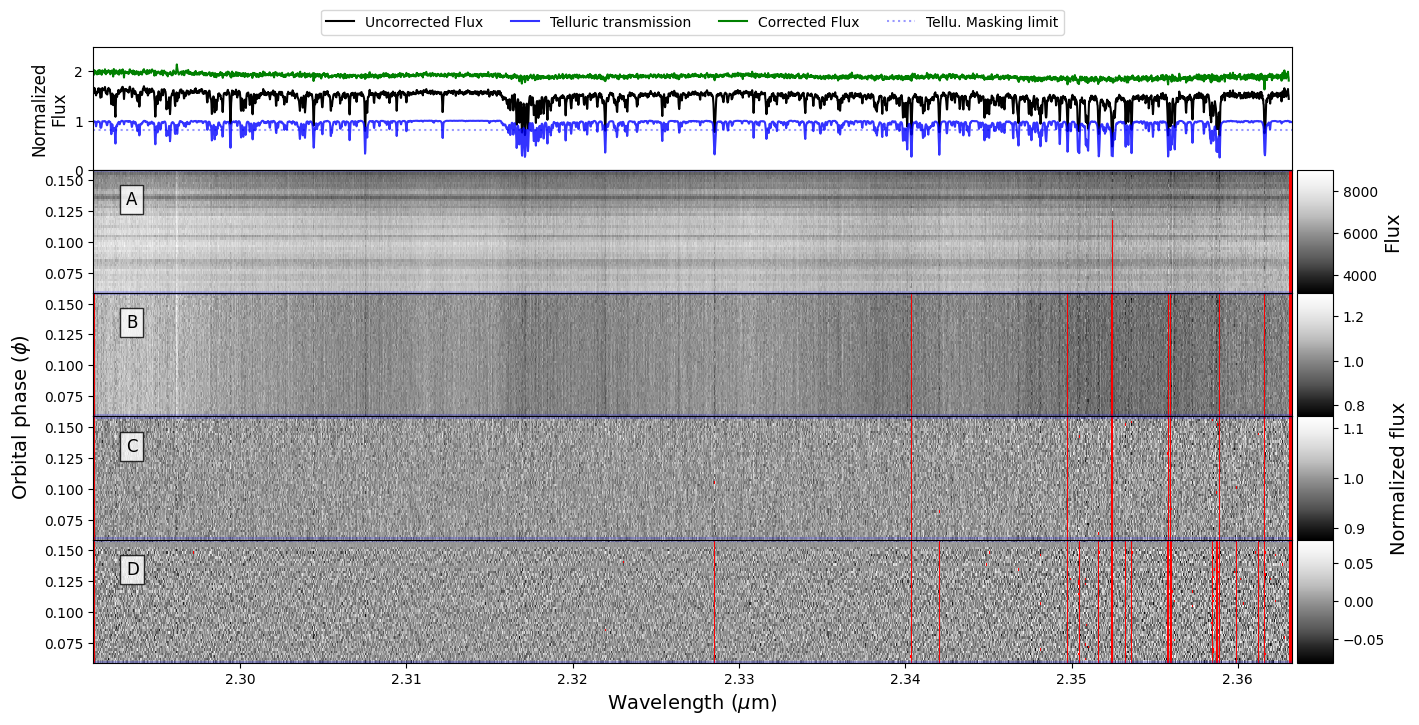 A) Telluric- corrected spectra
B) Normalized spectra to continuum
C) Emission spectra divided by reference spectrum
D) Final spectra corrected for vertical residuals
Orbital Phase
Normalized Flux
‹#›
[Speaker Notes: STARSHIs created in house by Anne Bouche and Antione

Tease this slide so that theta re animated to explain it could also cut tho a little]
Created by: Anne Boucher and Antoine Darveau-Bernier  (UDM/McGill)
StarShips(Boucher et al. 2021, Boucher et al. 2023)
Reduction
Cross Correlation
Significance
Reduction
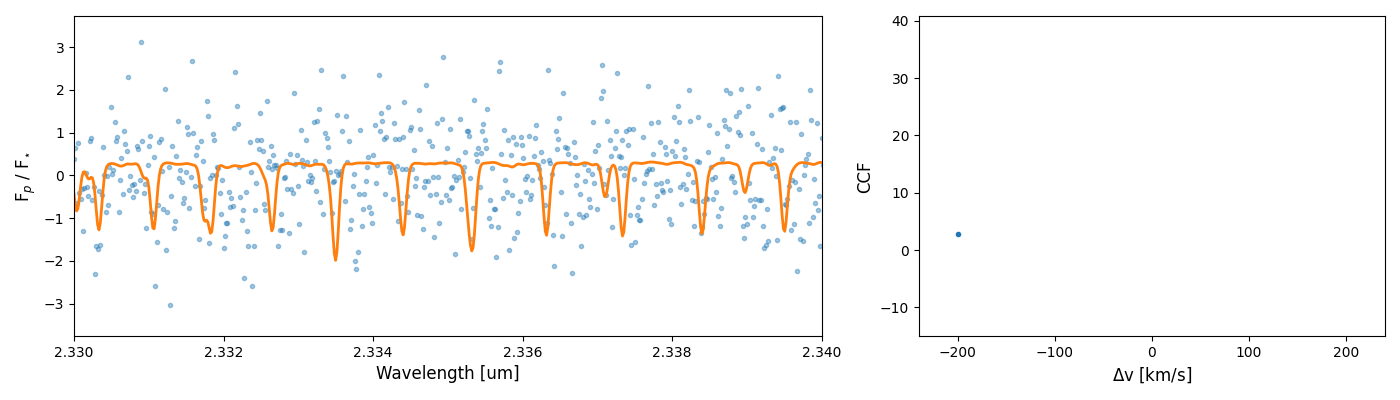 ‹#›
[Speaker Notes: STARSHIs created in house by Anne Bouche and Antione DB

This could also be cut if need time]
CC Results- CO
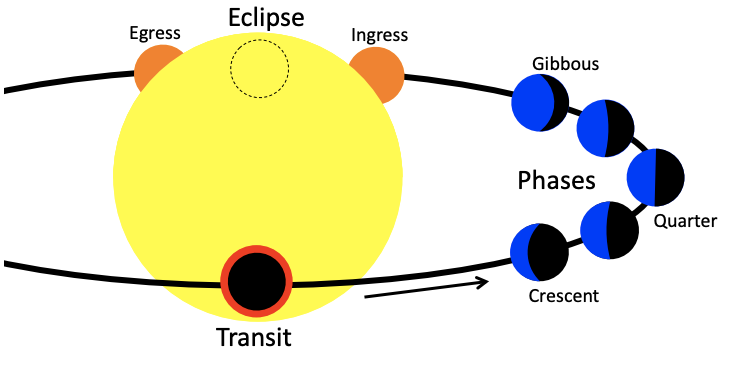 Post Transit
Pre Transit
N2
N3
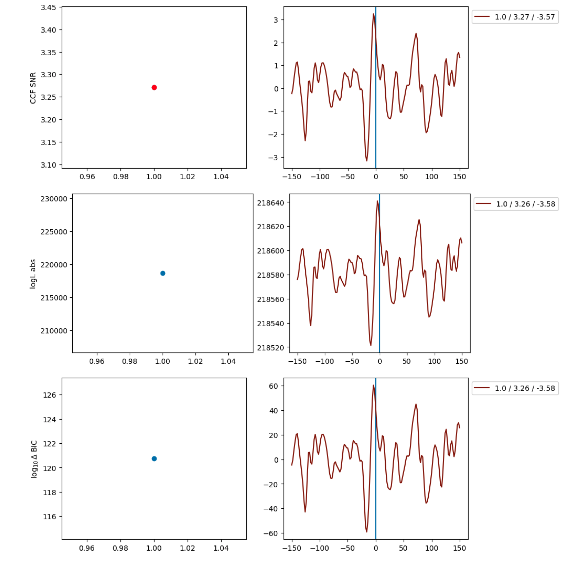 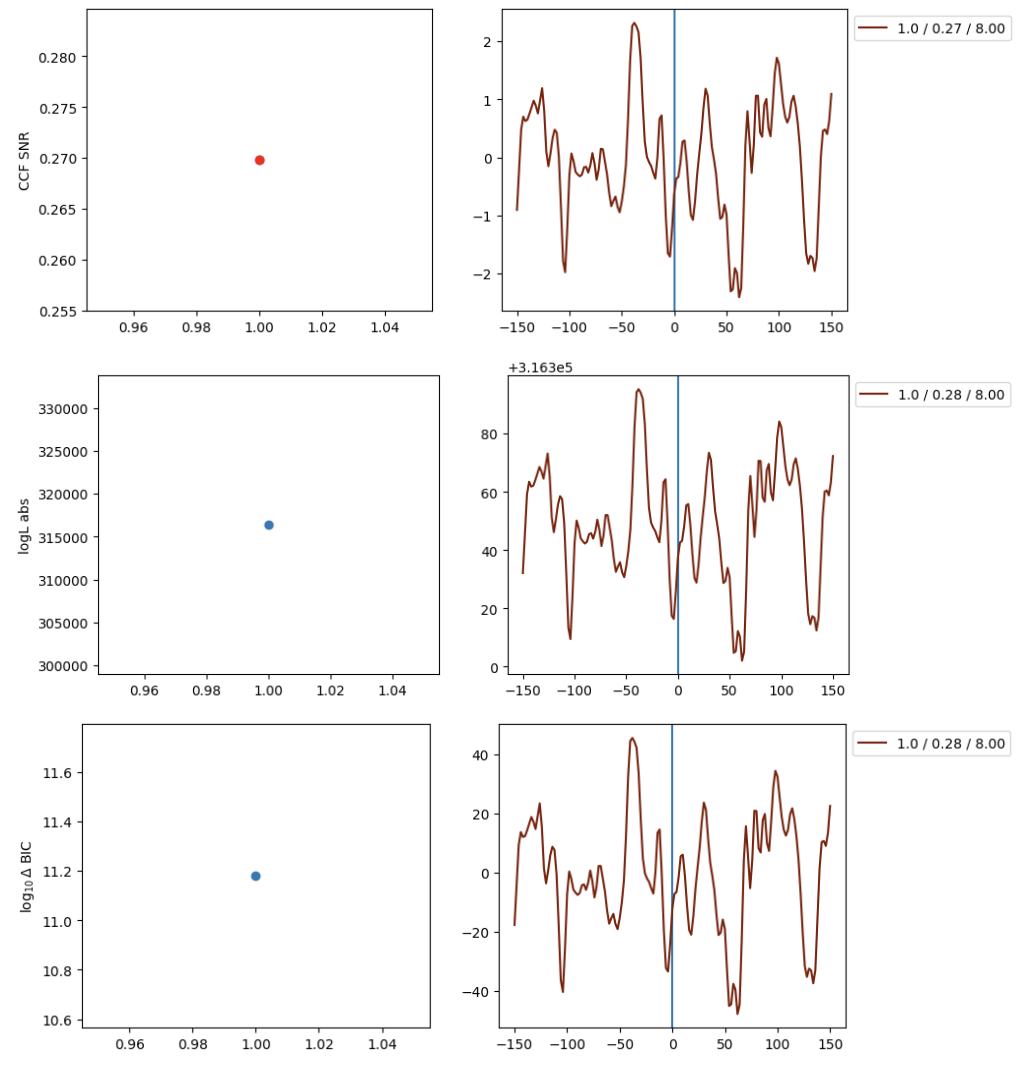 CCF
CCF
Velocity(km/s)
Velocity(km/s)
‹#›
Created by: Anne Boucher and Antoine Darveau-Bernier  (UDM/McGill)
StarShips(Boucher et al. 2021, Boucher et al. 2023) al.2023)(Boucher et al. 2021, Boucher et al. 2023)
Cross Correlation
Reduction
Cross Correlation
Significance
Significance
Reduction
Welch T-Test evaluates the null hypothesis that two samples were drawn from the same distribution
Samples of CCF close to planet RV (~7 km/s)
Samples of CCF far from planet RV (>10 km/s)
‹#›
[Speaker Notes: STARSHIs created in house by Anne Bouche and Antione DB]
Results- CO
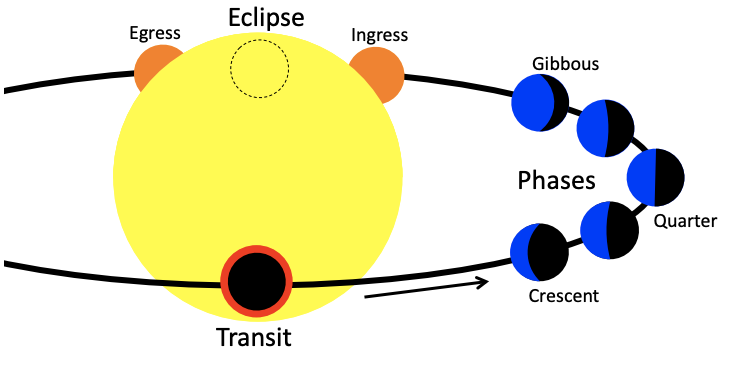 N2
N3
Pre Transit
Post Transit
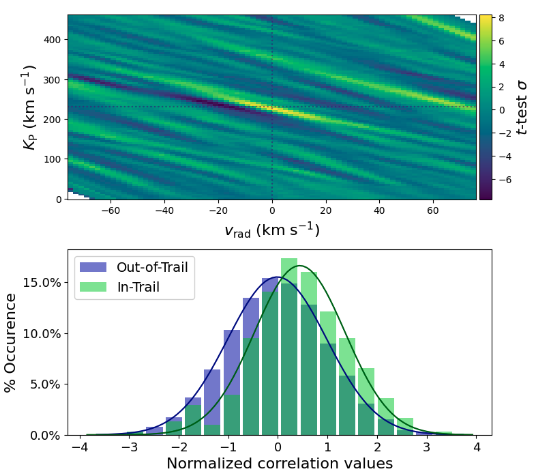 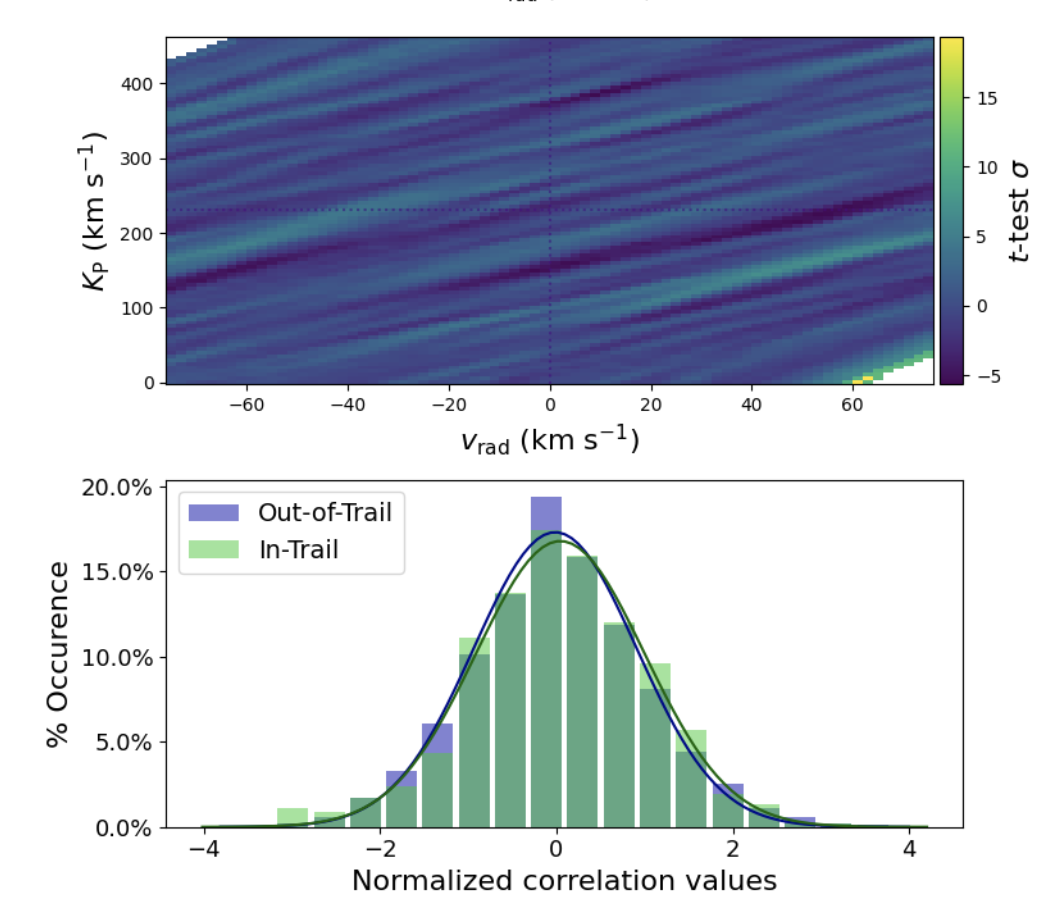 ‹#›
Results- CO
Post Transit
Pre Transit
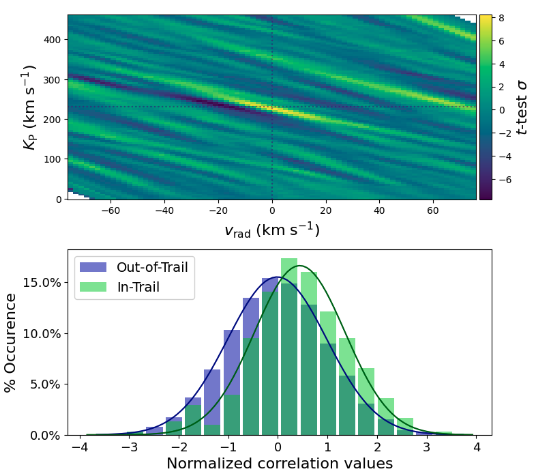 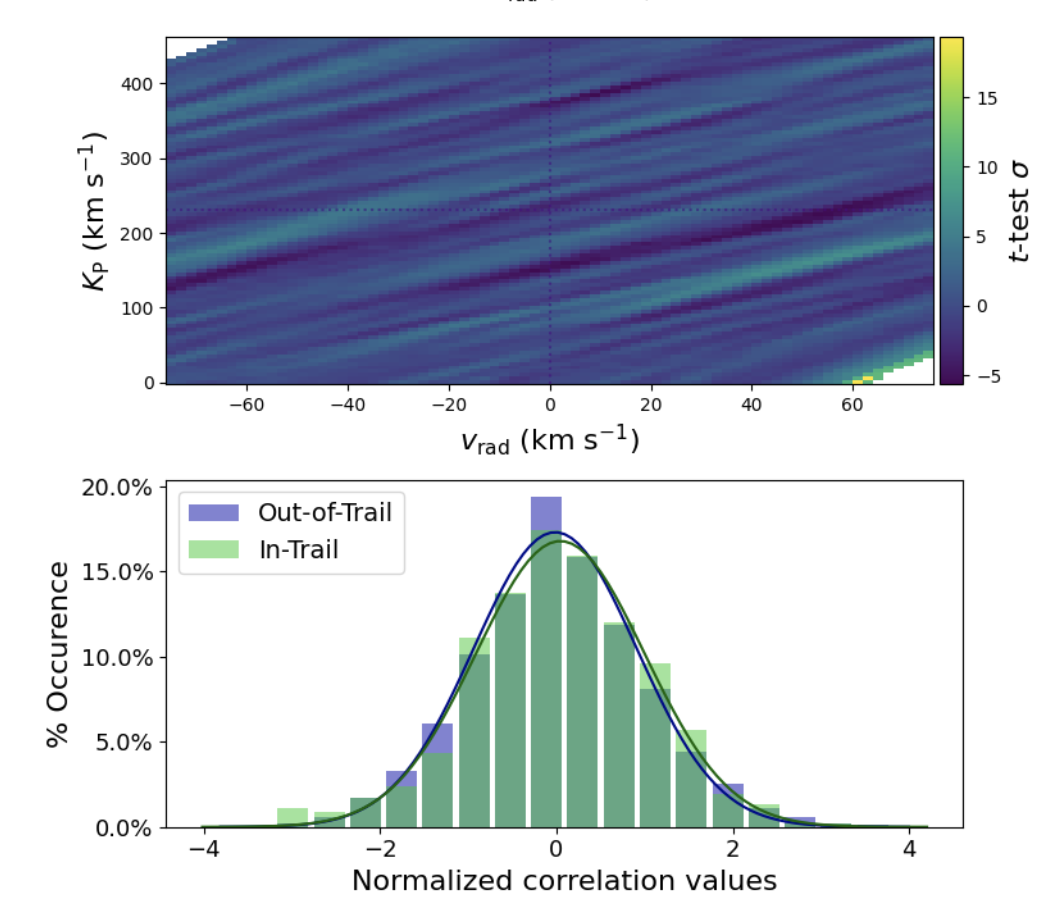 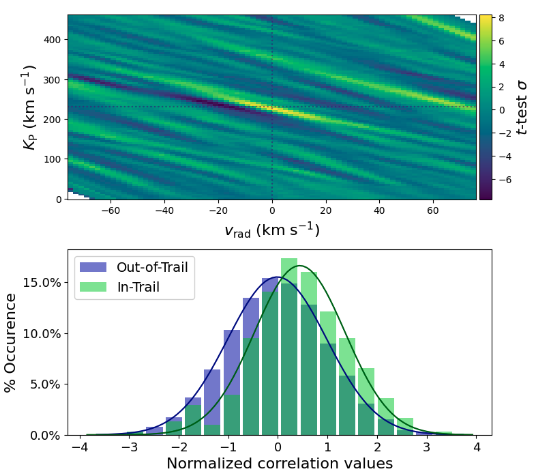 ‹#›
Conclusions
Non-detection of CO abs pre transit and clear detection of CO abs post transit
In the detection both blue shifted emission and CO in absorption
Due to hot day-side coming towards us
Provides evidence of the expected temperature profile
Non-detection of thermal emission from the western terminator but presence on the eastern is consistent with heat advection by an eastward jet
Could offer an economical way to constrain the vertical temperature profile of exoplanet night-sides, compared to space-based, phase-resolved spectroscopy
‹#›
extra
‹#›
Ultra Hot Jupiters
Scaled by SNR of SPIRou
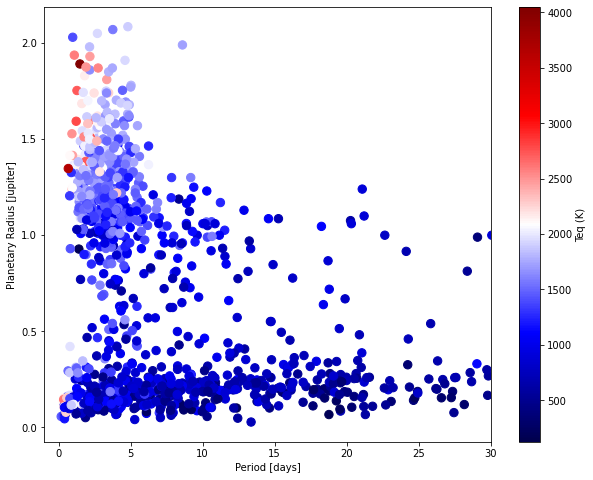 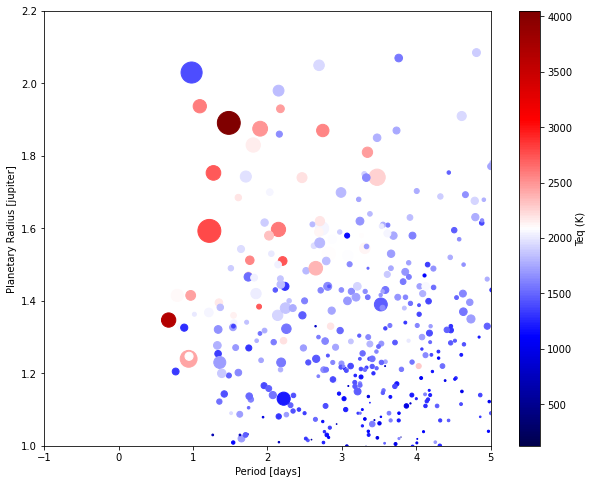 ‹#›
Exoplanet Demographics
Large observed population  of

Ultra Hot and Hot Jupiters
Warm Neptunes 
Super Earths
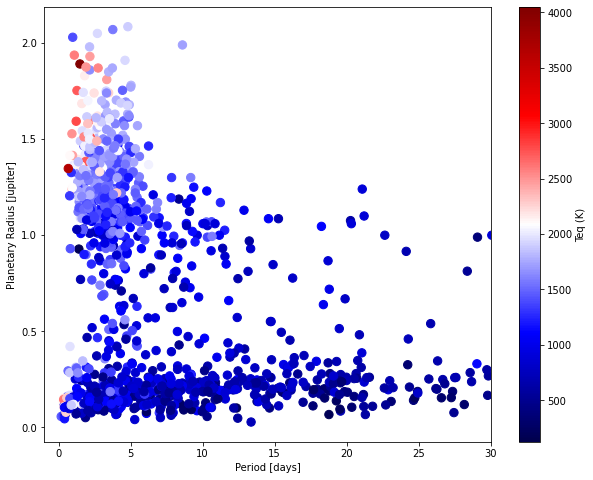 ‹#›
Exoplanet Demographics
Large observed population  of

Ultra Hot and Hot Jupiters
Warm Neptunes 
Super Earths


These planets not in our solar system are important to study
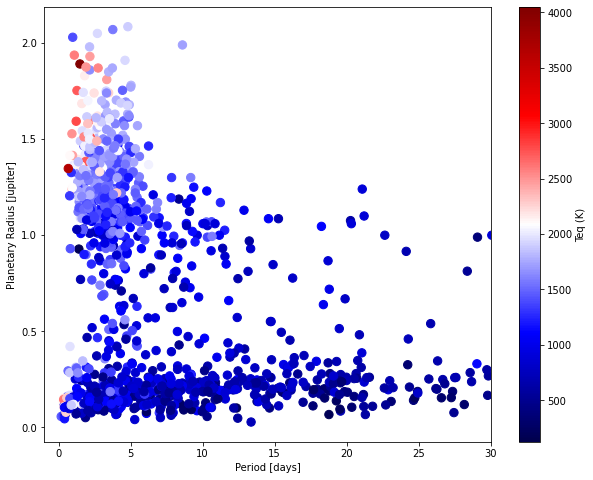 ‹#›
[Speaker Notes: Could also cut the other types of plants here if need to cut time]